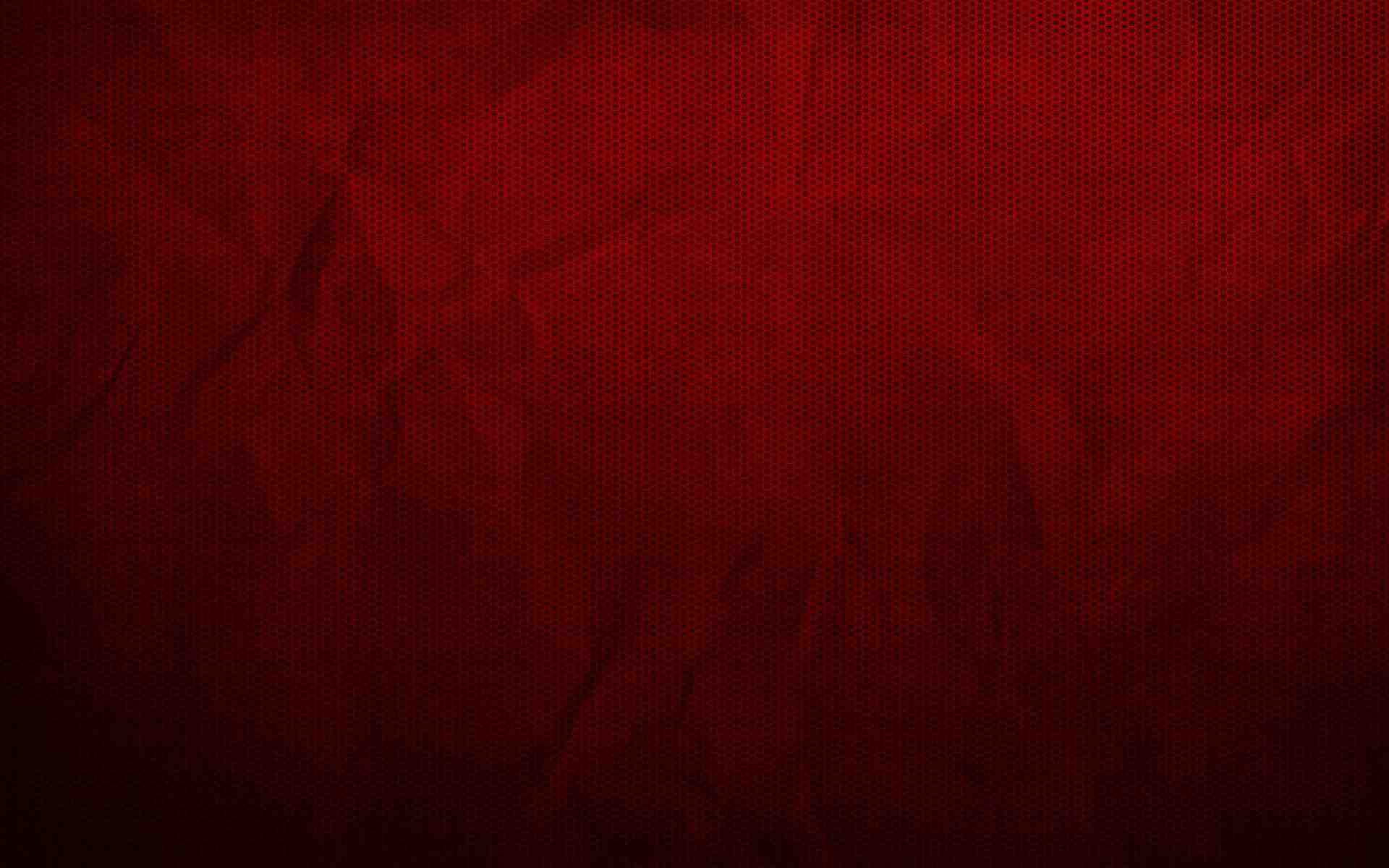 Jesus our Righteous Advocate
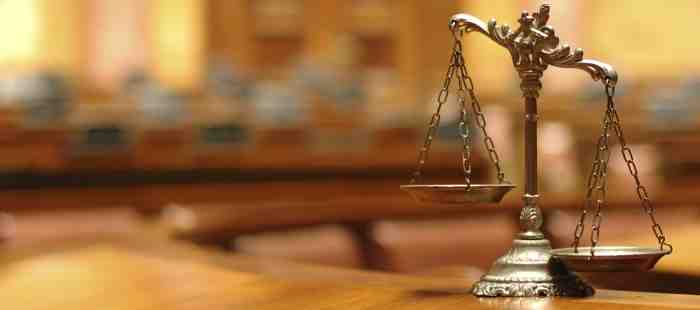 1 John 2:1-2
Sin a crime against God..
1 John 3:4 Whoever commits sin also commits lawlessness, and sin is lawlessness. (KJV sin is the transgression of the law).
Universal problem .. Rom 3:23
Punishment is severe .. Rom 6:23 James 1:15
John’s three part message..
Don’t sin v 1a  “I am writing that you may not sin”
Don’t despair when you sin v 1b  “but if anyone does sin we have an advocate with the Father”
He is the solution v 2
The Role of Advocate
“Advocate” (para – kletos) 
“Called beside” called to one’s side
 Used in court .. a legal assistant, counsel for the defense, advocate
5 times in NT (four refer to Holy Spirit)
Christ our Perfect Advocate ..
By virtue of His identity..
Jesus (salvation) Christ (Messiah)
Matt 1:21; 16:13-18; Luke 4:16-21
Righteous (upright, just, innocent)
Rom 3:10; Psa 14:1-4; Luke 23:47
Christ our Perfect Advocate ..
By virtue of His work..
Mediator (a middle person, reconciler)
1 Tim 2:5
Intercessor (pleading another’s cause)
Romans 8:34; Heb 7:25
John’s three part message..
Don’t sin v 1a  “I am writing that you may not sin”
Don’t despair when you sin v 1b  “but if anyone does sin we have an advocate with the Father”
He is the solution v 2
Christ our Perfect Advocate ..
Result: Jesus provides Atonement
1 John 2:2 He is the atoning sacrifice for our sins, and not only for ours but also for the sins of the world.
Hilasmos: expiation whereby sin is covered and remitted .. 1 John 4:10
Is Jesus Christ your Advocate?
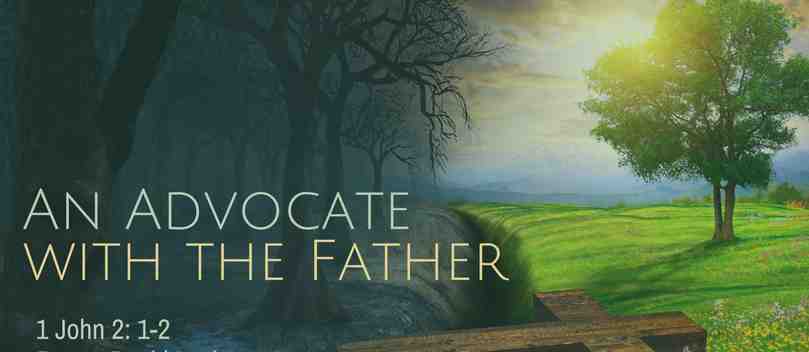 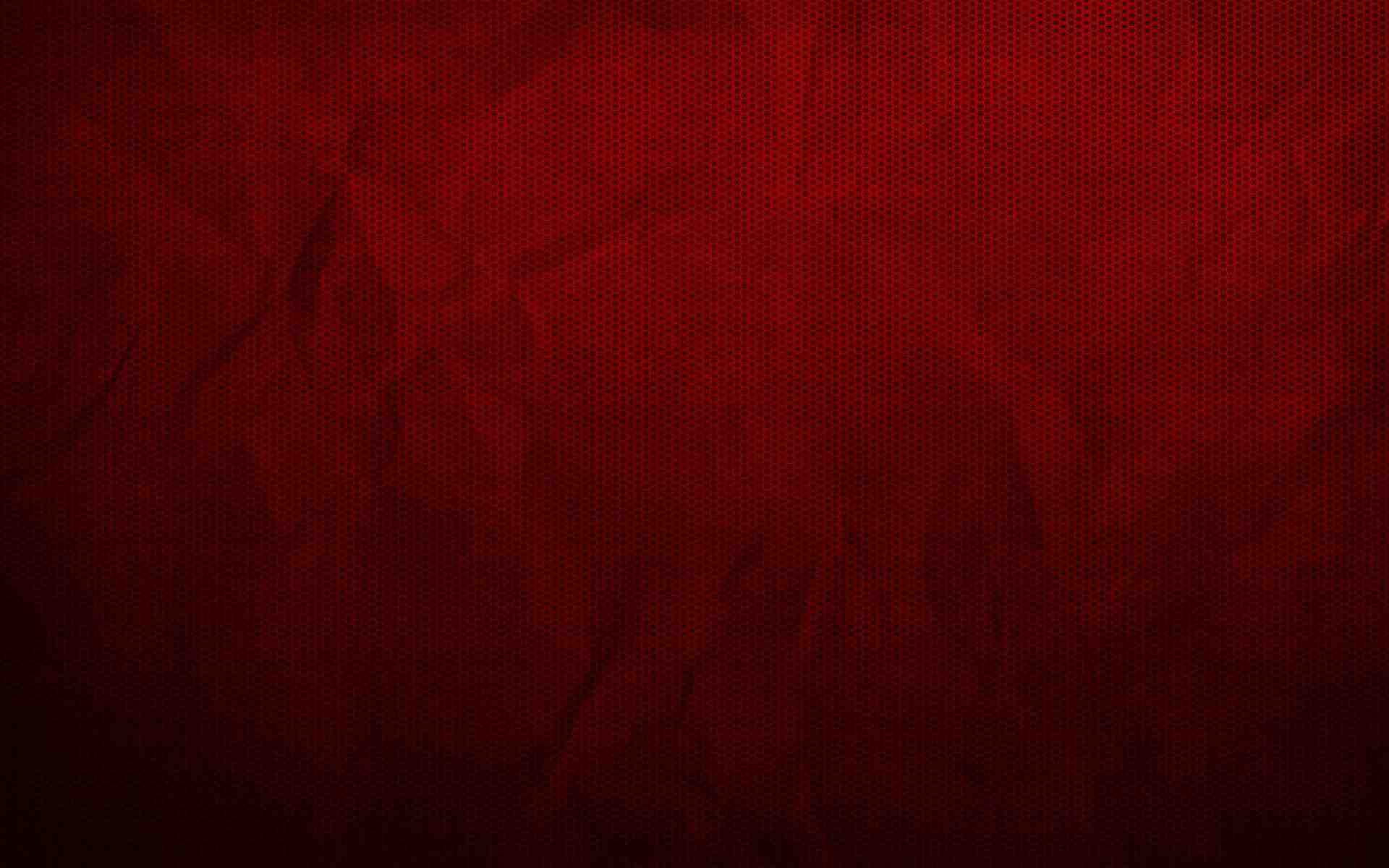 Jesus our Righteous Advocate
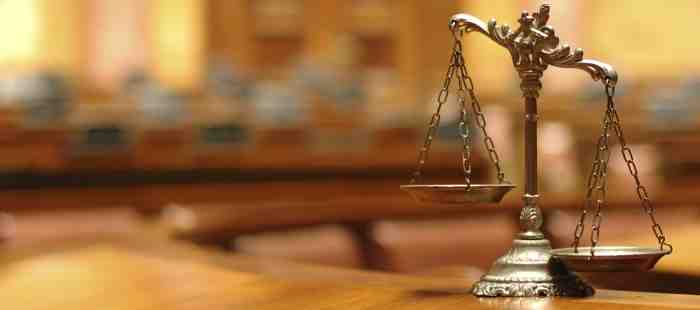 1 John 2:1-2